МОДЕЛЬ ПОДТОПЛЕНИЯ МУНИЦИПАЛЬНОГО ОБРАЗОВАНИЯ ГОРОД КРАСНОДАР КРАСНОДАРСКОГО КРАЯ ВСЛЕДСТВИЕ УВЕЛИЧЕНИЯ СБРОСА С КРАСНОДАРСКОГО ВОДОХРАНИЛИЩА
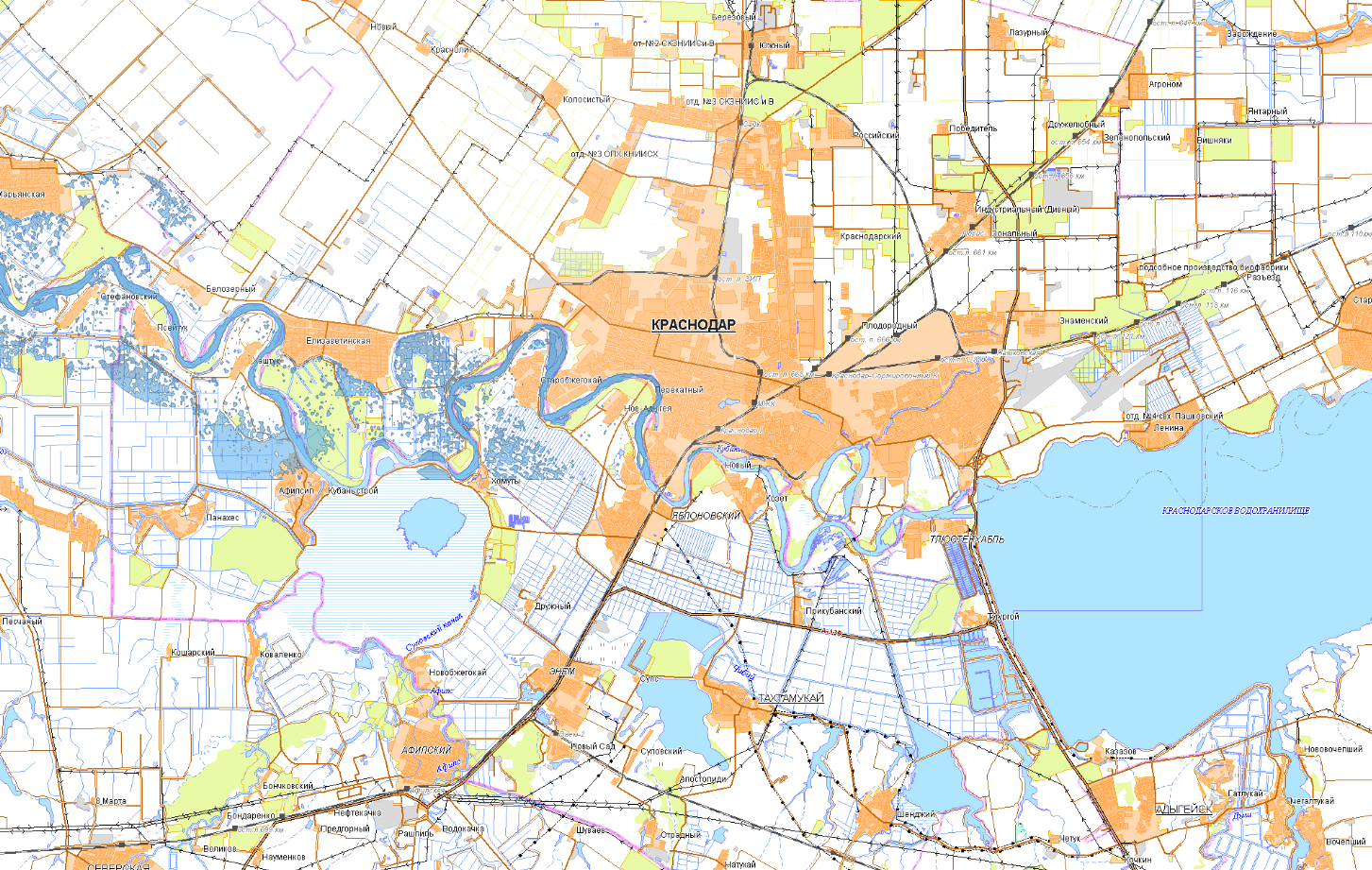 Прогноз выпадения осадков
город Краснодар
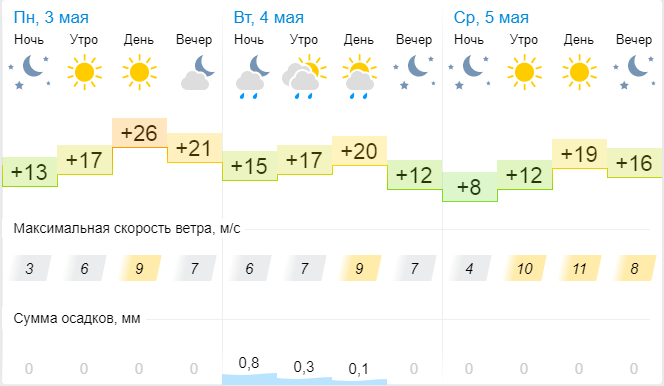 РАСЧЕТ ВЫПОЛНЕН ПРИ СБРОСЕ ВОДЫ СВЫШЕ 1300 м/с
ст. Елизаветинская
Карта высот
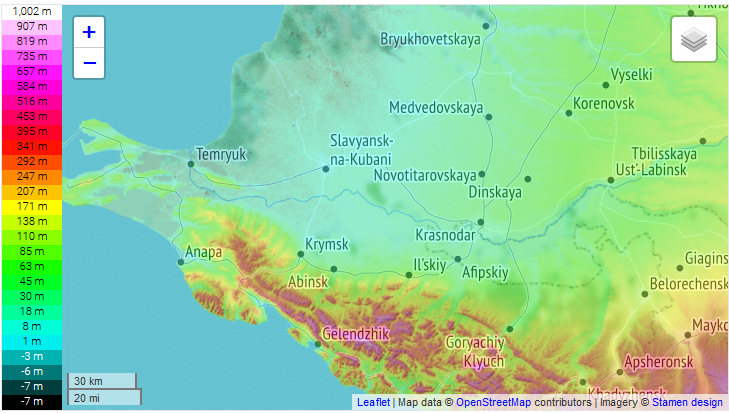 Сведения по водохранилищу по состоянию на 02 мая 2021 г.
Трехмерная модель
Условные обозначения
- зона подтопления
МОДЕЛЬ ПОДТОПЛЕНИЯ МУНИЦИПАЛЬНОГО ОБРАЗОВАНИЯ КРАСНОАРМЕЙСКИЙ РАЙОНКРАСНОДАРСКОГО КРАЯ ВСЛЕДСТВИЕ УВЕЛИЧЕНИЯ СБРОСА С КРАСНОДАРСКОГО ВОДОХРАНИЛИЩА
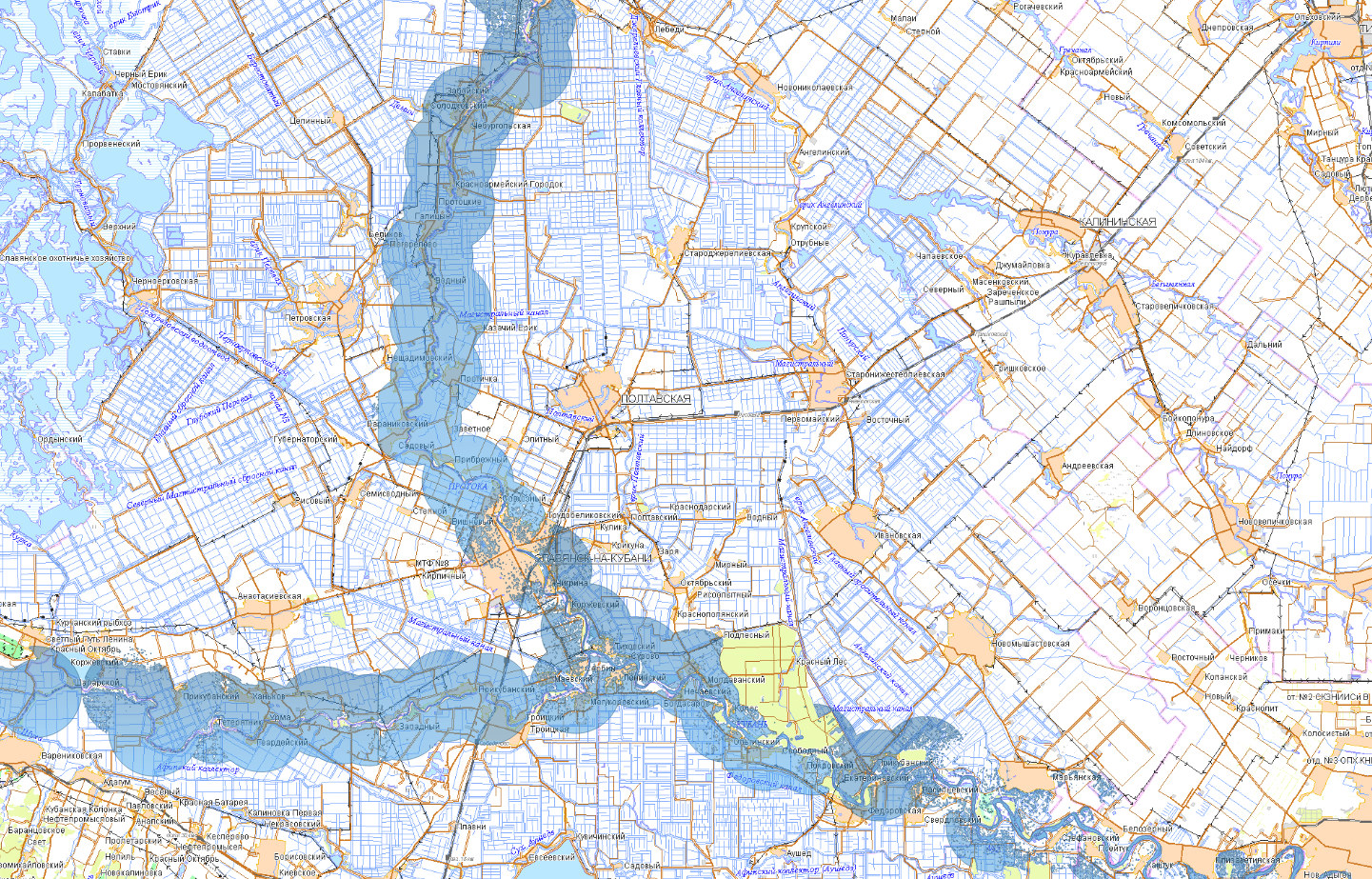 Красноармейский район
Прогноз выпадения осадков
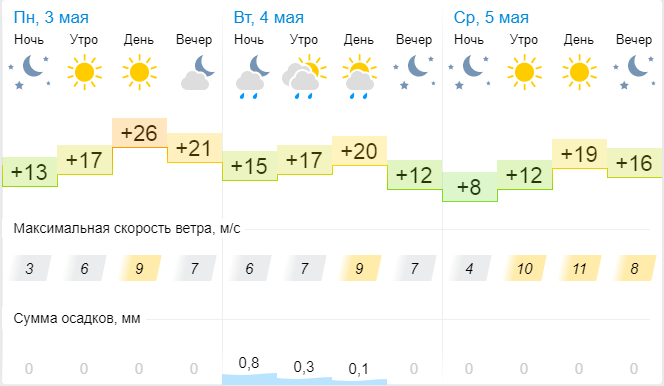 РАСЧЕТ ВЫПОЛНЕН ПРИ СБРОСЕ ВОДЫ СВЫШЕ 1300 м/с
Карта высот
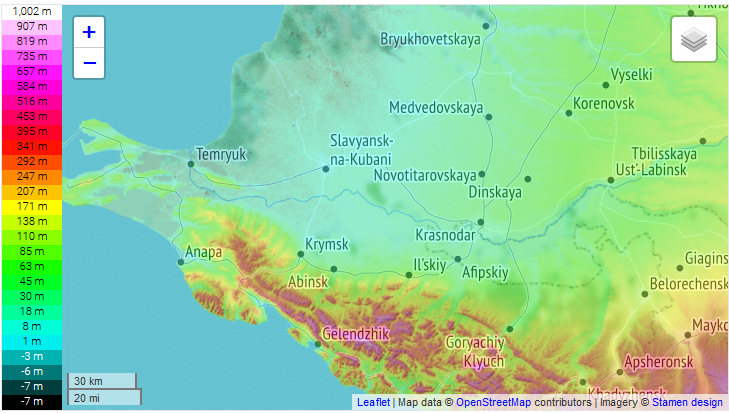 Сведения по водохранилищу по состоянию на 02 мая 2021 г.
Трехмерная модель
Условные обозначения
- зона подтопления
МОДЕЛЬ ПОДТОПЛЕНИЯ МУНИЦИПАЛЬНОГО ОБРАЗОВАНИЯ АБИНСКИЙ РАЙОНКРАСНОДАРСКОГО КРАЯ ВСЛЕДСТВИЕ УВЕЛИЧЕНИЯ СБРОСА С КРАСНОДАРСКОГО ВОДОХРАНИЛИЩА
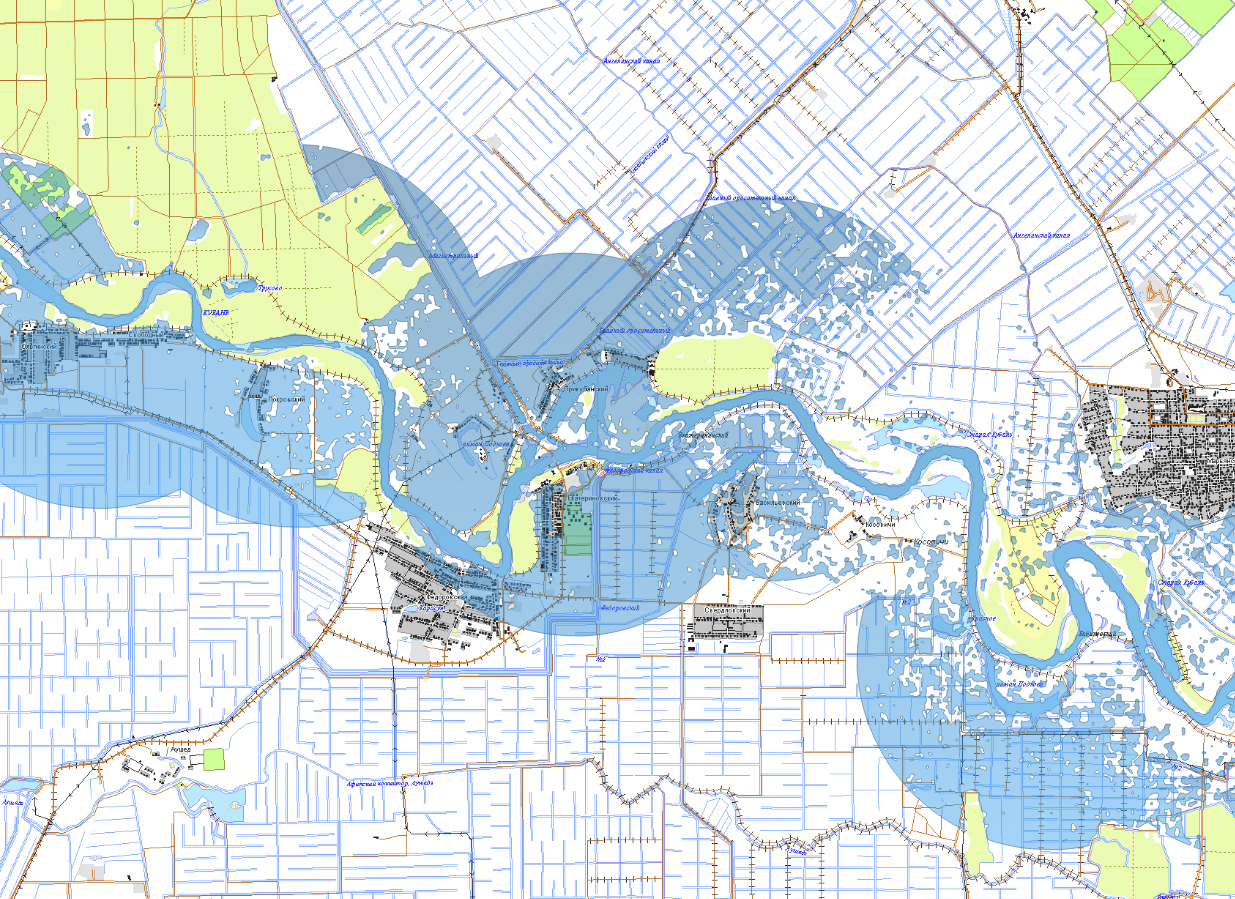 Абинский район
Прогноз выпадения осадков
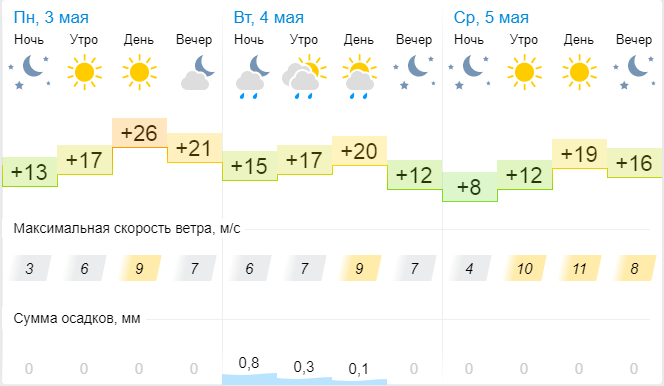 РАСЧЕТ ВЫПОЛНЕН ПРИ СБРОСЕ ВОДЫ СВЫШЕ 1300 м/с
Карта высот
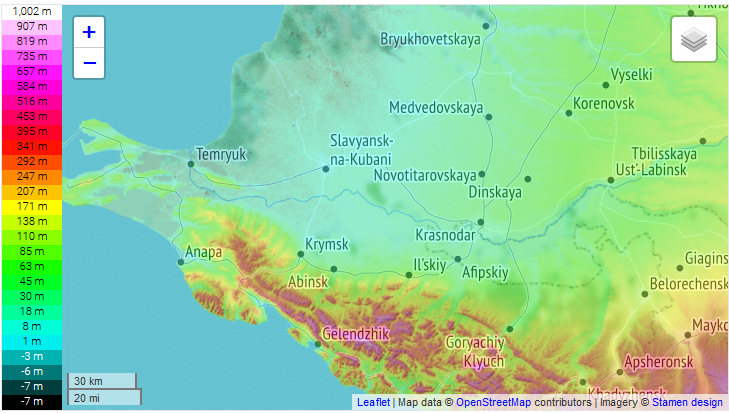 Сведения по водохранилищу по состоянию на 02 мая 2021 г.
Трехмерная модель
х. Васильевский
х. Екатериновский
ст. Федоровская
Условные обозначения
- зона подтопления
МОДЕЛЬ ПОДТОПЛЕНИЯ МУНИЦИПАЛЬНОГО ОБРАЗОВАНИЯ ПРИМОРСКО-АХТАРСКИЙ РАЙОНКРАСНОДАРСКОГО КРАЯ ВСЛЕДСТВИЕ УВЕЛИЧЕНИЯ СБРОСА С КРАСНОДАРСКОГО ВОДОХРАНИЛИЩА
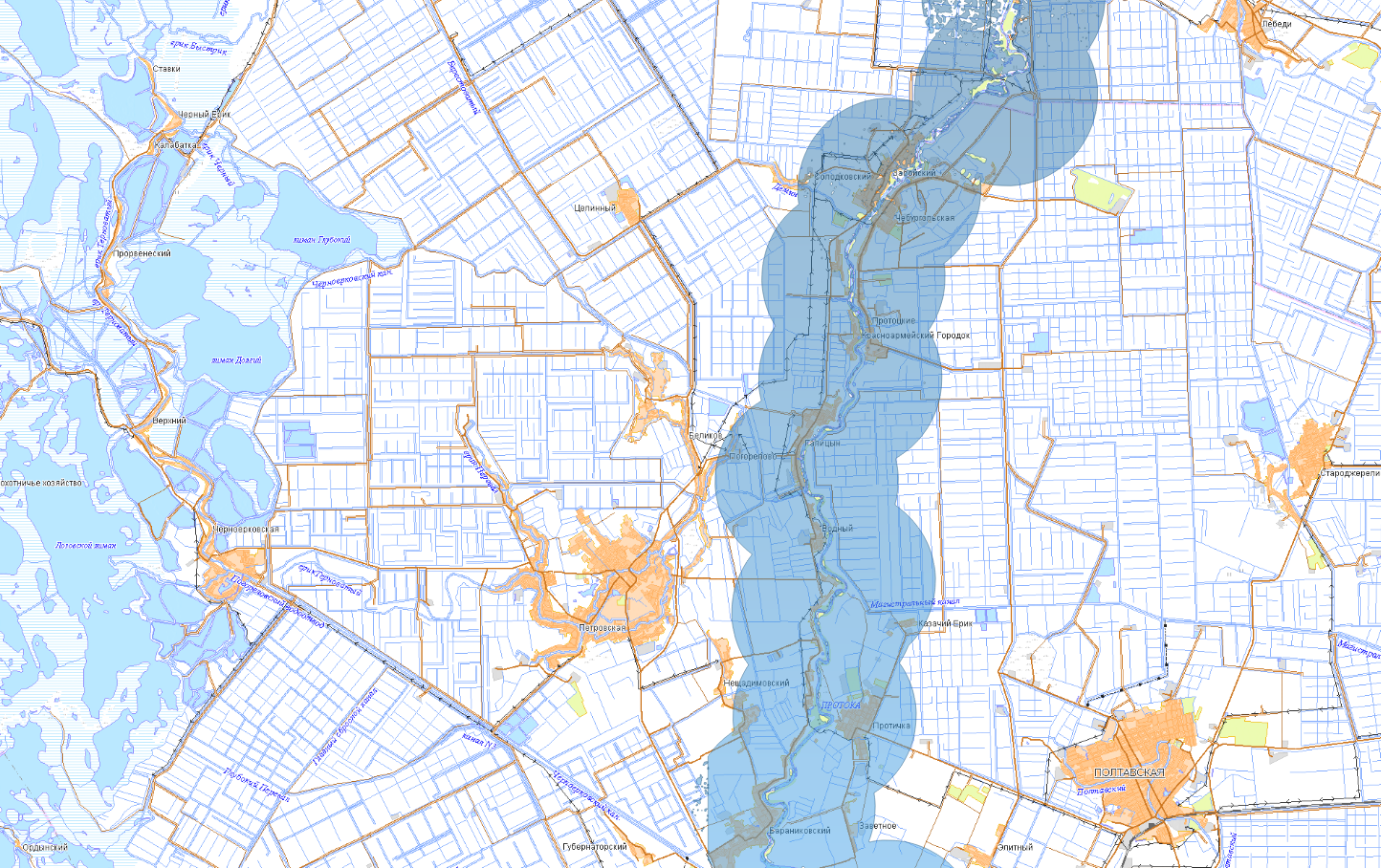 Прогноз выпадения осадков
Сведения по водохранилищу по состоянию на 02 мая 2021 г.
Приморско-Ахтарский район
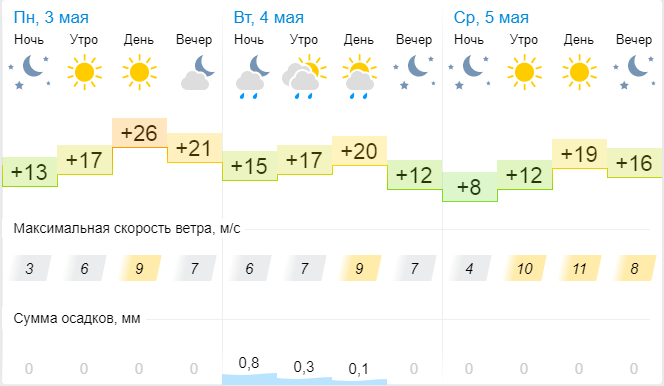 РАСЧЕТ ВЫПОЛНЕН ПРИ СБРОСЕ ВОДЫ СВЫШЕ 1300 м/с
Карта высот
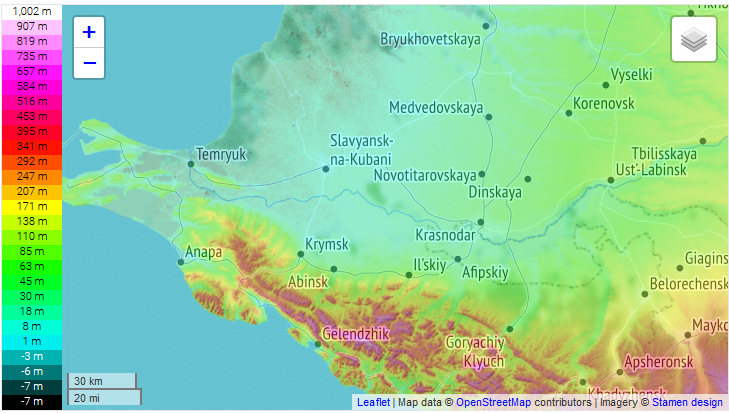 Трехмерная модель
Условные обозначения
- зона подтопления
МОДЕЛЬ ПОДТОПЛЕНИЯ МУНИЦИПАЛЬНОГО ОБРАЗОВАНИЯ СЛАВЯНСКИЙ РАЙОНКРАСНОДАРСКОГО КРАЯ ВСЛЕДСТВИЕ УВЕЛИЧЕНИЯ СБРОСА С КРАСНОДАРСКОГО ВОДОХРАНИЛИЩА
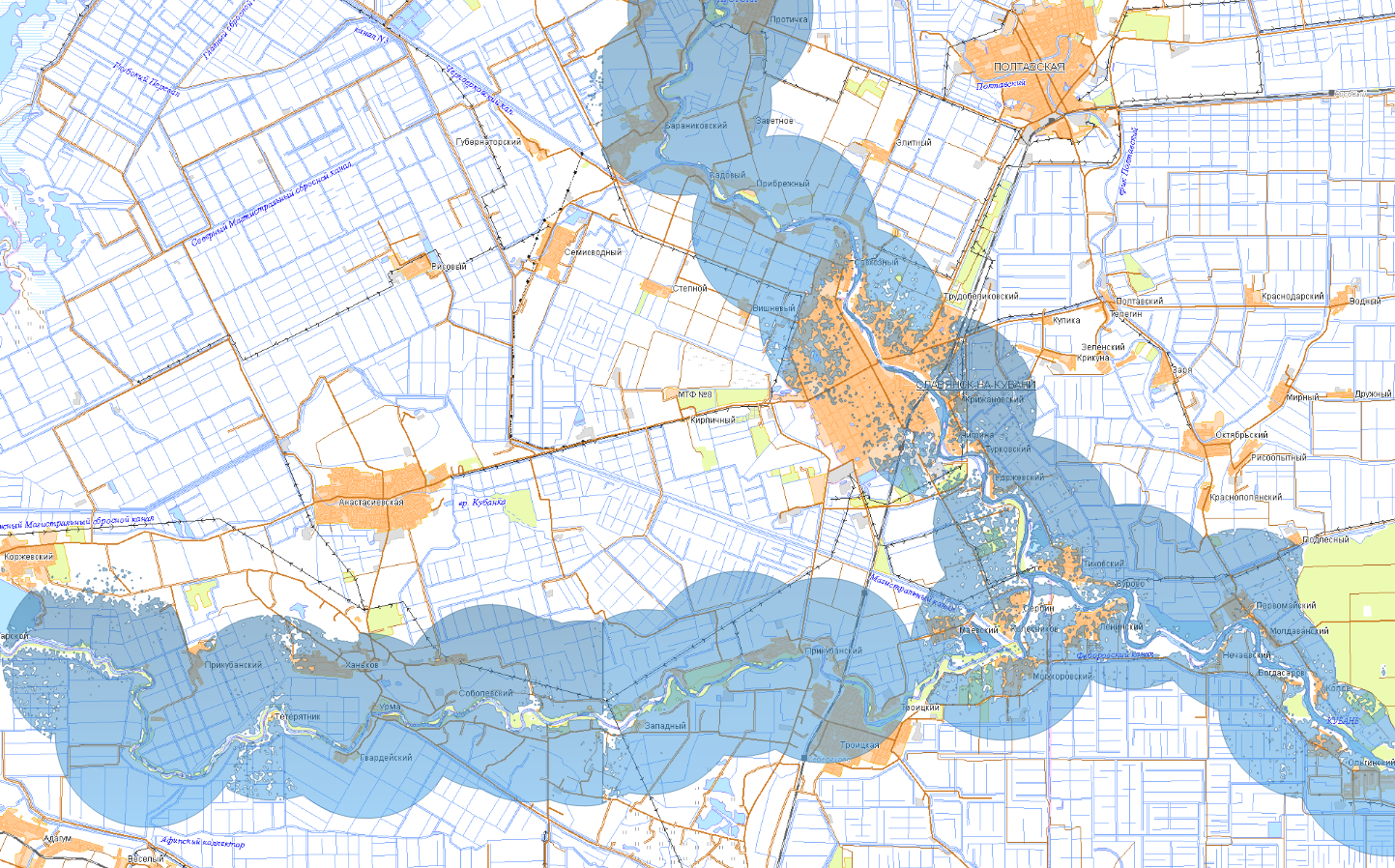 Славянский район
Прогноз выпадения осадков
Сведения по водохранилищу по состоянию на 02 мая 2021 г.
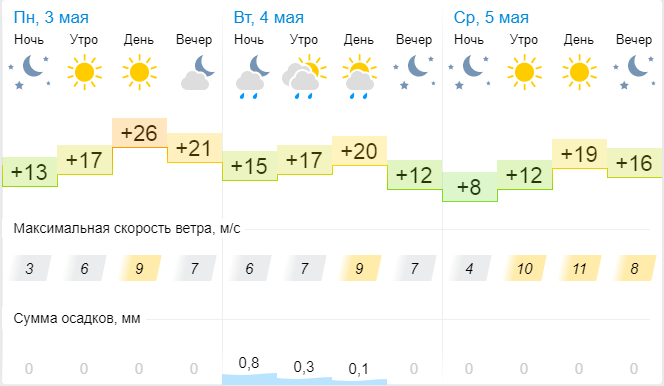 Карта высот
РАСЧЕТ ВЫПОЛНЕН ПРИ СБРОСЕ ВОДЫ СВЫШЕ 1300 м/с
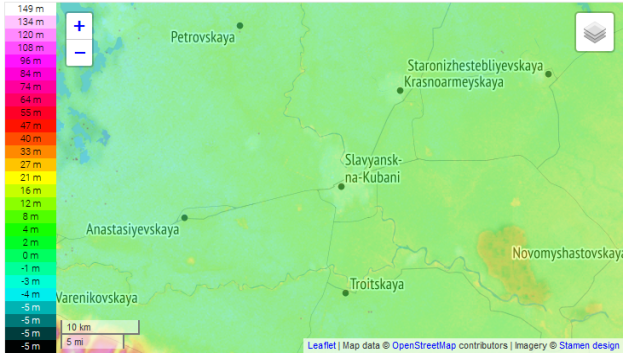 Трехмерная модель
Условные обозначения
- зона подтопления
МОДЕЛЬ ПОДТОПЛЕНИЯ МУНИЦИПАЛЬНОГО ОБРАЗОВАНИЯ ТЕМРЮКСКИЙ РАЙОНКРАСНОДАРСКОГО КРАЯ ВСЛЕДСТВИЕ УВЕЛИЧЕНИЯ СБРОСА С КРАСНОДАРСКОГО ВОДОХРАНИЛИЩА
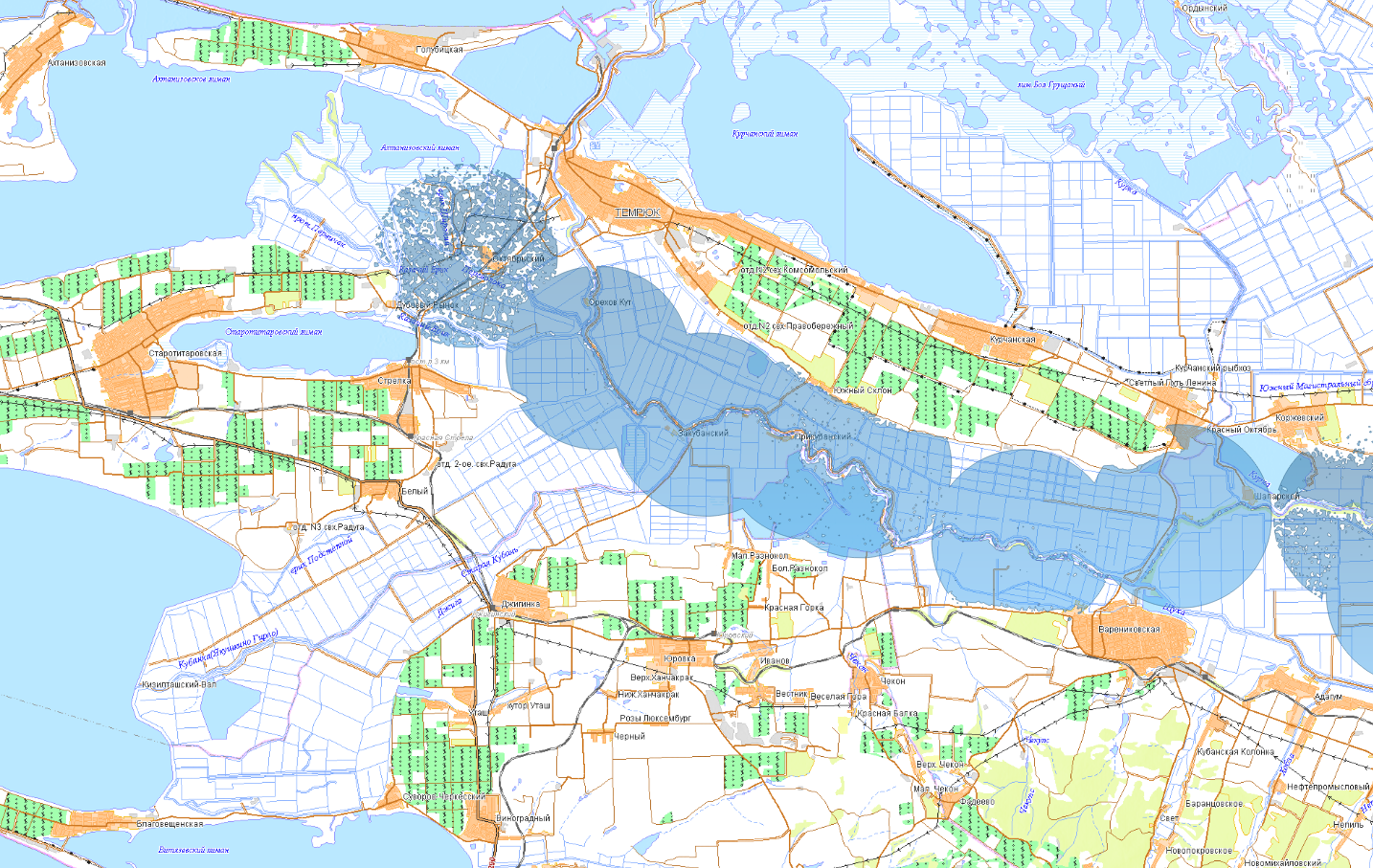 Сведения по водохранилищу по состоянию на 02 мая 2021 г.
Темрюкский район
РАСЧЕТ ВЫПОЛНЕН ПРИ СБРОСЕ ВОДЫ СВЫШЕ 1300 м/с
Карта высот
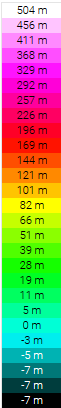 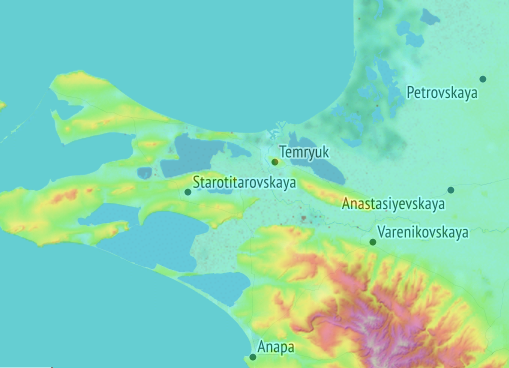 Трехмерная модель
Прогноз выпадения осадков
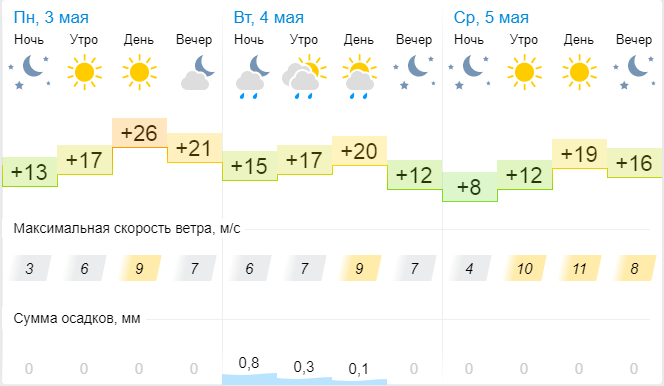 Условные обозначения
- зона подтопления
МОДЕЛЬ ПОДТОПЛЕНИЯ МУНИЦИПАЛЬНОГО ОБРАЗОВАНИЯ ПРИМОРСКО-АХТАРСКИЙ РАЙОНКРАСНОДАРСКОГО КРАЯ ВСЛЕДСТВИЕ УВЕЛИЧЕНИЯ СБРОСА С КРАСНОДАРСКОГО ВОДОХРАНИЛИЩА
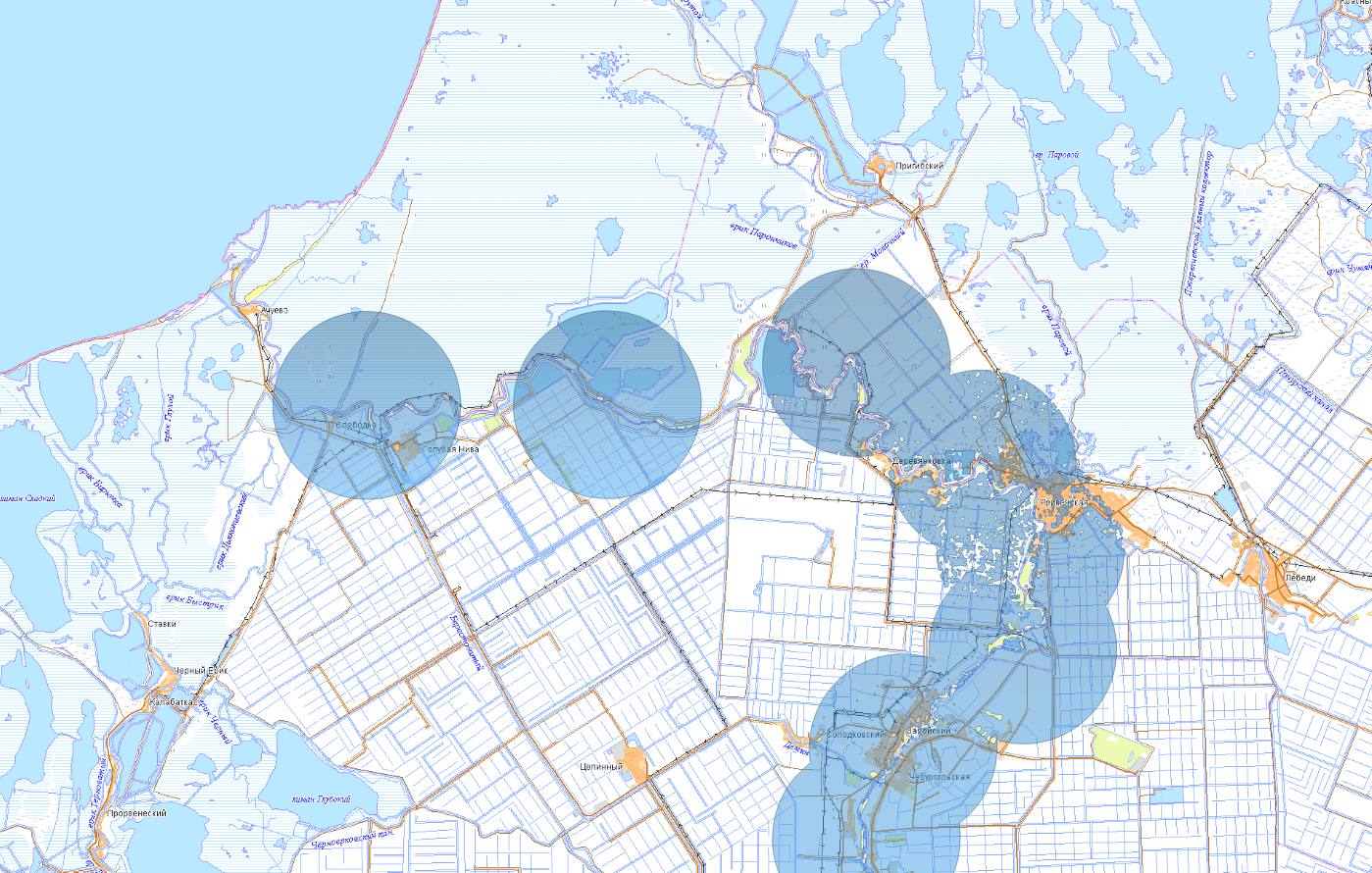 Сведения по водохранилищу по состоянию на 02 мая 2021 г.
Приморско-Ахтарский район
РАСЧЕТ ВЫПОЛНЕН ПРИ СБРОСЕ ВОДЫ СВЫШЕ 1300 м/с
Прогноз выпадения осадков
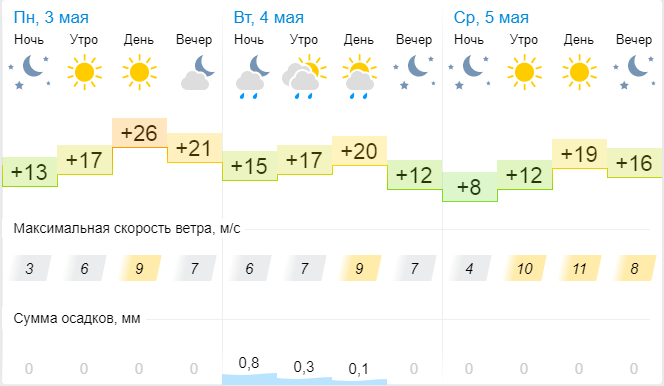 Трехмерная модель
Карта высот
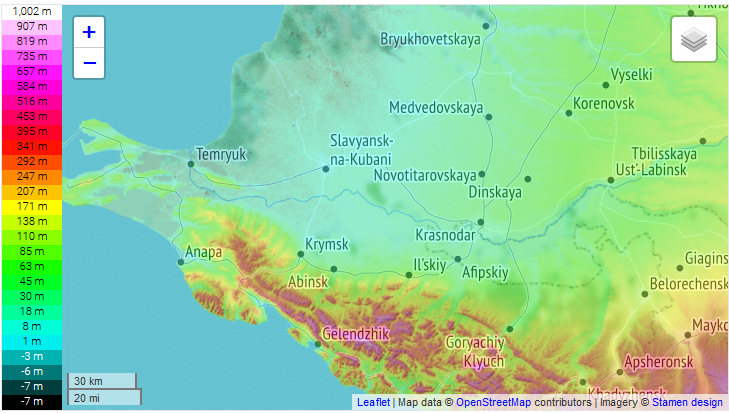 Условные обозначения
- зона подтопления